Impresa e imprenditore
Il primo passo per discostarsi dall’impresa neoclassica è distinguere fra  imprenditore e impresa
Sono la stessa cosa oppure l’imprenditore (l’imprenditorialità) è uno  specifico fattore di produzione? Se lo è, qual’è il suo apporto e quale  la sua remunerazione?
Nei modelli neoclassici di concorrenza perfetta, concorrenza  monopolistica e monopolio emerge una concezione essenzialmente  statica della concorrenza. L’imprenditore è la personificazione  dell’impresa e svolge peraltro un ruolo non particolarmente  importante: l’unica leva competitiva è il prezzo
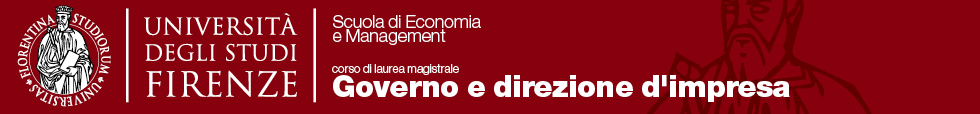 l’imprenditore
Classici e neoclassici non distinguono fra impresa e imprenditore. E  non distinguono fra profitto, remunerazione del capitale e  remunerazione dell’imprenditore (ricordare le definizioni di reddito  operativo e profitto d’impresa)
Knight: il profitto remunera l’assunzione del rischio
Sraffa: il profitto remunera il capitale (interesse) più una componente  per l’assunzione del rischio
Kirzner: l’imprenditore è un soggetto che scopre e utilizza ogni  possibilità di scambio non ancora sfruttata dal mercato. Il profitto  remunera il vantaggio informativo acquisito
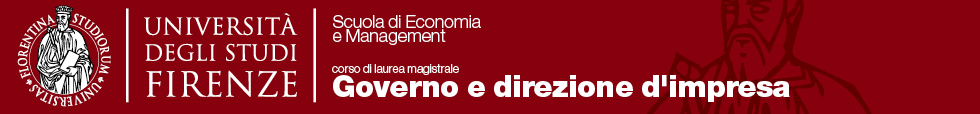 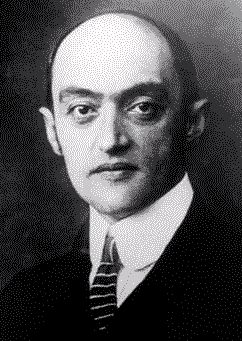 Schumpeter
Nella visione di Schumpeter l’imprenditore è un rivoluzionario, un  innovatore che distrugge gli equilibri di mercato esistenti e introduce  traiettorie impreviste con idee originali per nuovi prodotti o nuovi  processi produttivi (distruzione creatrice)
Si tratta quindi di una funzione economica specifica
Schumpeter prima fase: la capacità innovativae “rivoluzionaria”  dell’imprenditore non si trova nelle grandi imprese (troppo gerarchiche  e burocratizzate) ma al di fuori, nelle piccole imprese
Schumpeter seconda fase: solo la grande impresapuò affrontare costi  e rischi dell’attività di ricerca e sviluppoper generare innovazioni
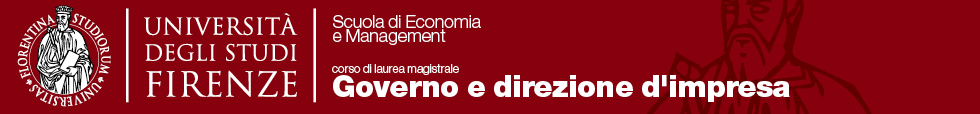 concetti base
Teoria dell’innovazione

- Le innovazioni sono il fatto fondamentale del capitalismo: esse provocano cambiamenti che danno luogo alla “evoluzione economica”
- L’innovazione è “l’introduzione di una nuova funzione di produzione”: un nuovo prodotto/processo, nuove forme di organizzazione, nuovi mercati… 
- Tutte le innovazioni sono incorporate in una “nuova impresa” fondata a questo scopo
- Le innovazioni associate con l’ascesa di “uomini nuovi”
- Le innovazioni non sono eventi isolati, distribuiti in modo uniforme nel tempo, ma tendono ad ammassarsi in grappoli perché prima alcune imprese, poi la maggior parte di esse, segue la scia dell’innovazione riuscita
- Le innovazioni non sono mai distribuite casualmente in tutto il sistema economico ma tendono a concentrarsi in certi settori  e nei loro dintorni
- Il progresso non è per sua natura armonioso, ma al contrario tortuoso, discontinuo e caratterizzato da scosse che sembrano delle vere e proprie esplosioni.
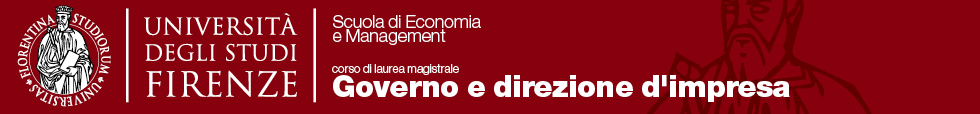 Storia dell'impresa 2017-18
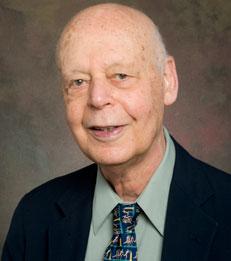 La nuova economia imprenditoriale
Risveglio di interesse delle discipline economico-sociali nei confronti dell’imprenditorialità a seguito della straordinaria fioritura di nuove iniziative imprenditoriali

La  “new entrepreneurial economy” trova spiegazione soprattutto nella progressiva affermazione di una nuova traiettoria tecnologica, caratterizzata dal grande sviluppo delle ICT
Il cluster di innovazioni ad esse connesse come GPT

La matrice essenzialmente tecnologica di tali sviluppi ha di nuovo concentrato l’attenzione 
sul ruolo che l’innovazione svolge nel definire l’imprenditorialità
sul rapporto fra imprenditorialità e sviluppo economico, rilanciando l’attualità delle originali intuizioni di Schumpeter

Tuttavia anche nella teoria economica mainstream  affiora una nuova sensibilità
Today entrepreneurship is likely to become more and more part of  economics  (Economist 2009)
Romer 2007
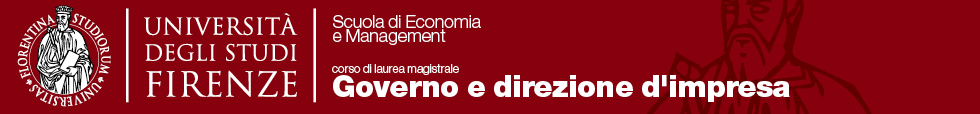 Storia dell'impresa 2017-18
[Speaker Notes: Economic growth occurs whenever people take resources and rearrange them in ways that are more valuable. A useful metaphor for production in an economy comes from the kitchen […] Human history teaches us […] that economic growth springs from better recipes, not just from more cooking (Romer 2007)]
La nuova  economia imprenditoriale  1
come passare da valutazioni qualitative a stilizzazioni e misurazioni di eventuali rapporti causali fra innovazione -imprenditorialità - sviluppo ?
I due temi più dibattuti a livello teorico riguardano
La definizione dell’imprenditore
Il rapporto tra imprenditorialità e crescita economica

(1) La capacità di innovare esaurisce le qualità che definiscono l’imprenditore? 
Nella letteratura economica altri due grandi temi hanno improntato la messa a fuoco del concetto di imprenditore: 
quello del rischio e dell’arbitraggio (da Cantillon a Kirzner)
quello di coordinamento dei fattori produttivi  (Marshall)

Anche le altre scienze sociali si sono appassionate al tema dell’ imprenditorialità,  mettendone in luce 
le componenti caratteriali e psicologiche, ovvero endogene
e/o quelle di ambiente e di contesto, cioè esogene
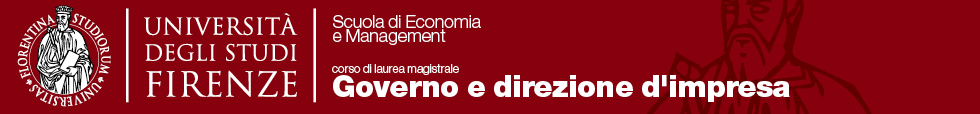 Storia dell'impresa 2017-18
La nuova  economia imprenditoriale 2
Ne è conseguita la riflessione riguardo all’identificazione dei fattori che determinano l’imprenditorialità
Fino a che punto l’imprenditorialità è un fenomeno spontaneo? 
Come è possibile allevarla e stimolarla? 
Dove si pone, quindi, il confine fra nature e nurture ?
Global heroes  oppure self-employed?
(2) La semplice esistenza di un ceto imprenditoriale è condizione necessaria e sufficiente per innescare uno sviluppo virtuoso dell’economia?
imprenditori innovative vs. imprenditori replicative e redistributive  vs. productive (Baumol) 
More entrepreneurship= more growth? (Naudé  2008, Gries & Naudé, 2008)
Talento, una dimensione latente individuata da Florida e Tinagli come uno delle tre T (insieme a tecnologia e tolleranza) che sono alla base della creative class che oggi induce sviluppo
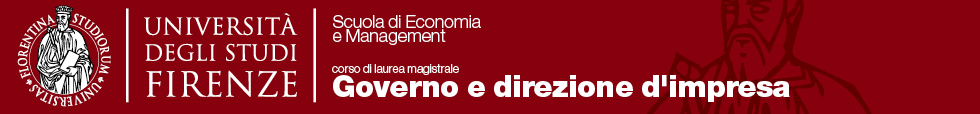 Storia dell'impresa 2017-18
[Speaker Notes: Un promettente approccio, che sembra in grado di tenere assieme le molteplici prospettive di ricerca – anche se certo di non facile applicazione sul piano empirico – è quello che definisce l’imprenditorialità in termini di capacità di sfruttamento delle opportunità che si presentano di volta in volta nel mercato. 

Le opportunità imprenditoriali sono quelle situazioni in cui nuovi prodotti, servizi, materie prime, metodi organizzativi (in pratica le nuove funzioni di produzione già evocate da Schumpeter) possono essere introdotte e vendute a un prezzo maggiore del loro costo di produzione. 

Asimmetrie informative e differenti abilità cognitive fanno sì che soltanto alcuni individui riescano a scoprire tali opportunità, mentre natura dell’opportunità (settore, domanda, etc.) e differenze individuali (contesto, carattere, propensioni, motivazioni, etc.) spiegano perché solo alcuni riescano a sfruttarla]
L’impresa manageriale
I primi modelli dove c’è separazione fra impresa e imprenditore sono
quelli che hanno studiato le grandi imprese moderne sotto forma di  SpA ad azionariato diffuso, dove c’è separazione fra proprietà  dell’impresa e management
L’idea è che i manager massimizzino, piuttosto che profitti e dividendi,  altre variabili: fatturatoe vendite, oppure ampiezza dei confini  dell’impresa e del suo capitale, con un vincolo di profitto minimo
Punto di debolezza è che manager che per lungo tempo realizzano  profitti inferiori a quelli di mercato rischianodi essere sanzionati: dagli  azionisti, che li sostituiranno, oppuredal mercato, attraverso scalate  alla proprietàdell’impresa
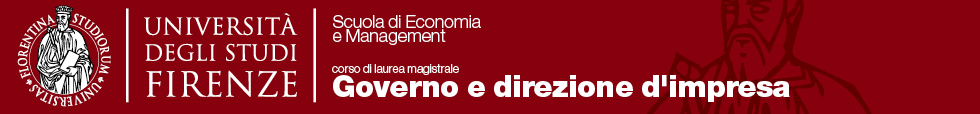 Adolf BERLE e Gardiner MEANS:  The Modern Corporation and Private  Property    (1933)
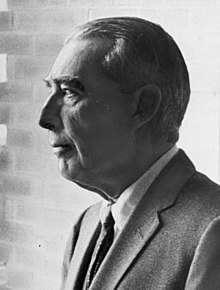 L’opera di B&M, così come quella successiva di Coase, è paradigmatica di un’epoca e di un paese: gli USA del decennio post-crisi,  in cui si verifica quel processo di ristrutturazione del sistema capitalistico e imprenditoriale definito:
→ corporate reconstruction of american capitalism 
cioé affermazione del big business,  ormai l’istituzione predominante della vita economica
	organizzato in grandi corporations, cioè SpA gestite da gerarchie manageriali
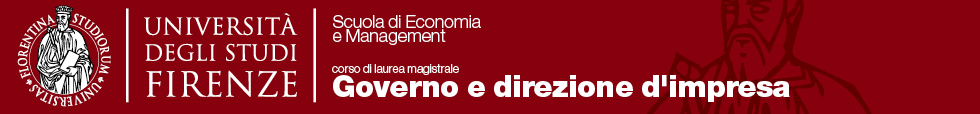 Storia d'impresa 2017-18
L’impresa di Coase
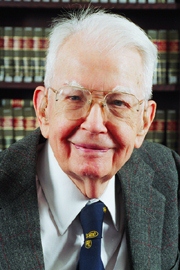 Al centro del modello di Coase (1937) è il fatto che le transazioni sul  mercato comportano costi: costi di ricerca delle informazioni relative ai  prezzi; costi della negoziazione del contratto; costi derivanti dalle  imposte
Realizzare le stesse transazioni all’interno dell’impresapotrebbe  comportare costi inferiori grazie al principio di coordinamento e di  gerarchia
La dimensione “verticale” dell’impresa (make or buy) dipende dal  confronto fra i costi di transazione e i costi interni di produzione e  coordinamento
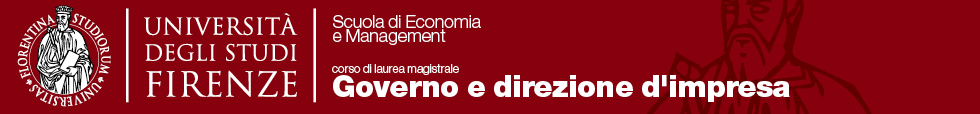 Ronald COASE:  La natura dell’impresa (1937)
Il  saggio è stato scritto nei primi anni Trenta, durante un soggiorno di studio del britannico Coase  in USA.

C. osservava che milioni di piccoli azionisti (diverranno  decine di milioni dopo la II guerra mondiale) possedevano grandi imprese gestite da gerarchie manageriali. 

-La teoria neoclassica tradizionale si mostrava inadatta a spiegare il funzionamento di queste entità complesse. 

L’analisi di Coase muove dal tentativo di fornire un’analisi realistica dell’impresa
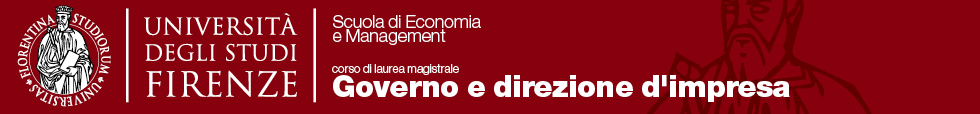 Storia d'impresa 2017-18
s			concetti base

Soltanto quando la dimensione concorrenziale è dominante (quando il negoziare è senza costi) può aversi la soluzione efficiente predetta dalla teoria neoclassica
☞ infatti se il coordinamento dell’attività economica viene effettuato al meglio dal meccanismo dei prezzi come sostiene quella teoria, perché esiste l’impresa, cioè un’organizzazione coordinata come “isola di potere consapevole”?
All’esterno dell’impresa i movimenti dei prezzi dirigono la produzione, coordinata dagli scambi di mercato
All’interno dell’impresa, le transazioni di mercato sono eliminate e al posto della  struttura del mercato c’è l’imprenditore (il manager) che dirige la produzione

“Si tratta di metodi alternativi di coordinamento della produzione”

Come spiegare questa scelta fra le due alternative?
C. introduce il concetto di “costo d’impiego dei meccanismi di mercato”, poi entrato familiarmente in uso con la denominazione di transaction costs
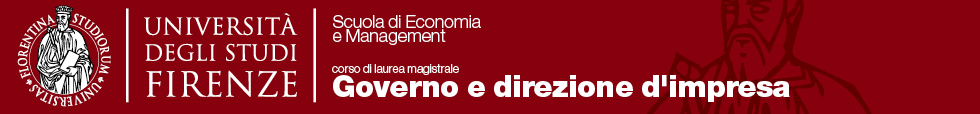 Storia d'impresa 2017-18
Segue:

Per condurre a termine una transazione è necessario: 
determinare con esattezza quali sono gli attori che vi sono coinvolti, 
possedere le informazioni relative ai termini impliciti ed espliciti che ciascuno di essi intende, 
condurre le necessarie trattative, stendere i contratti, stabilire le penalità, 
effettuare un continuo monitoraggio per assicurare il rispetto delle condizioni;

→   “il funzionamento del mercato provoca un certo costo; formando un’organizzazione e permettendo ad un’autorità (un imprenditore) di dirigere le risorse, possono essere risparmiati taluni costi di contrattazione” 

L’impresa, internalizzando le transazioni, può minimizzare i loro costi, risultando così più efficiente del mercato

Perché, tuttavia, se  con l’organizzazione  si possono eliminare taluni costi e di fatto ridurre il costo di produzione continuano sussistere le transazioni di mercato?
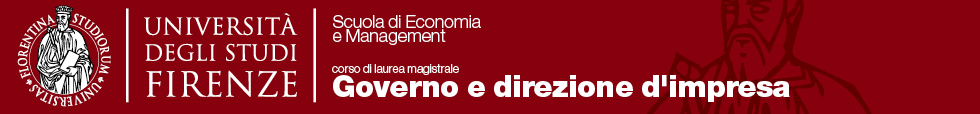 Storia d'impresa 2017-18
Segue: 
Perché l’intera produzione non viene effettuata da una sola grande impresa?

Per almeno tre motivi: 
al crescere della scala dell’impresa possono verificarsi rendimenti decrescenti della funzione imprenditoriale
all’aumentare delle transazioni l’impresa non è più grado di realizzare l’ottimale allocazione delle risorse
perché l’impresa di piccole dimensioni può avere “altri” vantaggi” superiori a quelli di una grande impresa 

Un’impresa tenderà ad espandersi quindi fino a che i costi di organizzare una transazione in più al suo interno non eguaglieranno i costi di effettuazione della stessa sul mercato, o i costi di organizzare un’impresa diversa

Le modalità di crescita dell’impresa sono quelle della combinazione (integrazione orizzontale) o dell’integrazione (integrazione verticale)
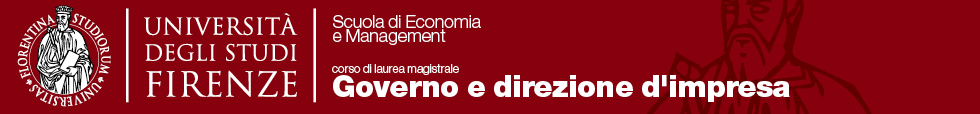 Storia d'impresa 2017-18
EDITH T. PENROSE, L’espansione dell’impresa (1959)
La  teoria della crescita della impresa della Penrose  (1914-96) risente della frequentazione dell’autrice anglo-americana dei circoli economi internazionali ed europei.
 Schumpeter  inoltre ebbe notevole influenza sulla sua opera.
 La teoria ha conosciuto in tempi recenti un grande ritorno di interesse, quasi un punto di arrivo della riflessioni sull imprenditore e sull’impresa finora evocate. 
Essa si distacca in maniera evidente (per quanto non polemica)  dal mainstream
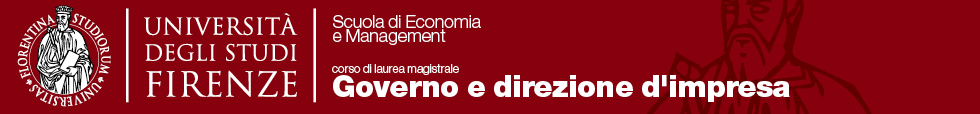 Storia d'impresa 2017-18
concetti  base

L’impresa è un insieme di risorse, materiali e umane, coordinate da un organizzazione allo scopo di produrre beni e servizi da vendere sul mercato in cambio di un profitto. 
Proprio il coordinamento amministrativo delle risorse segna i confini (à la Coase) dell’impresa rispetto al mercato. 
Ciascuna impresa è unica: ciò che la rende unica è l’eterogeneità dei servizi che quelle risorse possono fornire. 
Le risorse costituiscono  un potenziale insieme di servizi: le modalità con cui queste opportunità sono colte da ciascuna impresa, ovvero la sua crescita,  derivano dalla sua specifica esperienza, dai suoi programmi e dal suo capitale umano. 
Le risorse umane (manageriali) di ciascuna impresa sono fondamentali per pianificarne la crescita: esse sono il frutto dell’accumulo di competenze e di conoscenze all’interno dell’impresa e, non possono essere acquisite sul mercato
L’attuazione di un piano ottimale di crescita crea e libera al tempo stesso risorse: il suo completamento, liberando le risorse  impiegate, crea uno squilibrio temporaneo.
Ciò rappresenta  una ulteriore opportunità di crescita
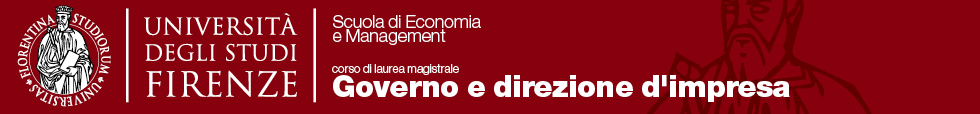 Storia d'impresa 2017-18
segue

► La teoria della crescita dell’impresa è quindi essenzialmente un’indagine sull’evolversi delle sue opportunità di produzione 
     - esse svaniscono se l’impresa non si rende conto delle possibilità di espansione, oppure non è in grado di utilizzarle. 

► Un’impresa infatti può scegliere tra il conservare il ritmo esistente o impegnarsi per scoprire nuove opportunità: tale decisione dipende dal suo spirito di iniziativa e dalle qualità di chi svolge nell’azienda la funzione imprenditoriale.

► Gli imprenditori, svolgono un ruolo cruciale nell’interpretare i feedback  che provengono dall’ambiente esterno
L’interazione dinamica fra ambiente esterno e risorse interne crea le occasioni per la diversificazione. 

► Qui emergono i limiti alla crescita dell’impresa: è giocoforza che le capacità e le conoscenze del suo management pongano un limite alla sua espansione in ogni dato periodo di tempo. 
L’ingresso in nuove aree produttive si scontra con la possibilità di estendere alle nuove opportunità di mercato i servizi specifici e unici dell’impresa, 
Per questa ragione è fondamentale che l’impresa sviluppi e protegga un suo proprio nucleo di attività di base
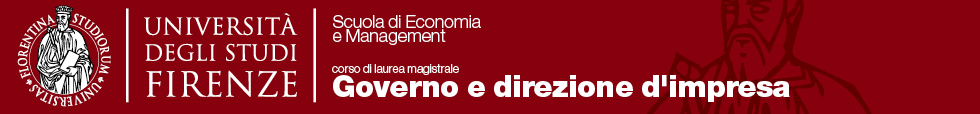 Storia d'impresa 2017-18